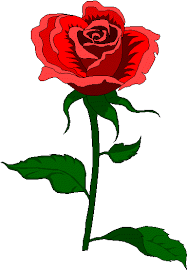 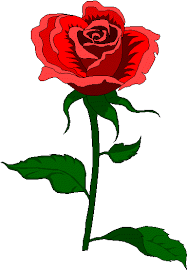 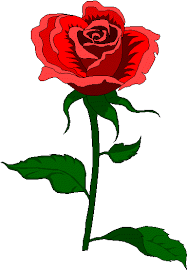 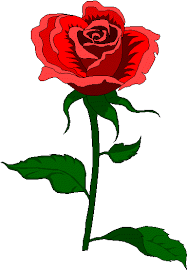 আজকের পাঠে সবাইকে
স্বাগতম
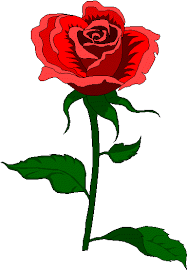 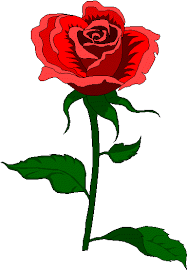 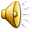 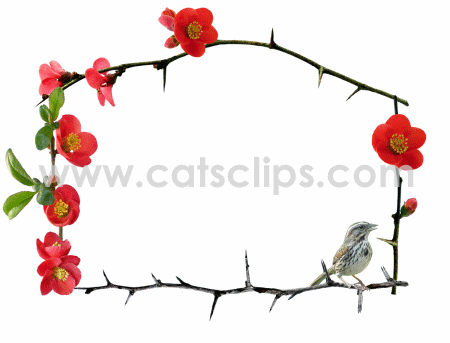 محمد منصور على
المحاضر للغة العربية جامعة جمهورية فاضل( ديغرى ) مدرسة 
 بارخين. انوارة. شيتاغونغ رقم الجوال:  01813111724ইমেইল: mansuranwara1977@gmail.com
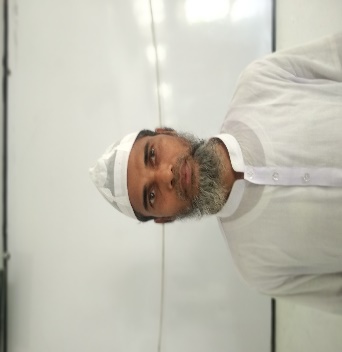 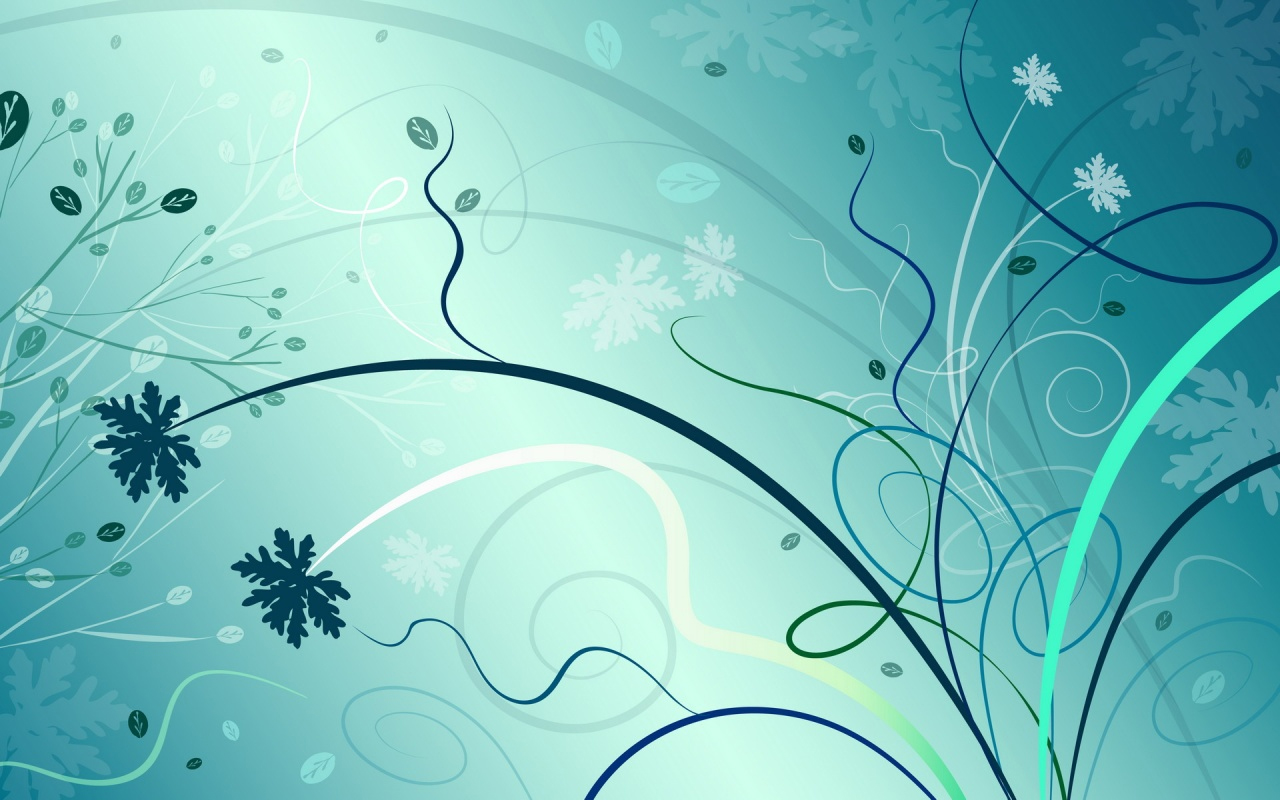 تعارف الدرس
الصفّ : الاول من العالم 
المادّة : البلاغة
শিখন ফল
منطق এর পরিচয় বর্ণনা করতে পারবে।
منطق এর আলোচ্য বিষয়  বলতে পারবে।
منطق এর উদ্দেশ্য বর্ণনা কর তে পারবে।
منطق এর নাম করনের স্বার্থকথা বর্ণনা করতে পারবে।
منطق এর শাব্দিকপরিচয়
منطق এর  শব্দিক অর্থঃ منطق  শব্দটি দুভাবে ব্যবহার হয়। বাবেضرب  এর মাসদার।তখন  ميمমাসদরে ميمى  এর শাব্দিক অর্থ- التكلم তথা কথা বলা, মনের ভাব প্রকাশ করা, ব্যক্ত করা ইত্যাদি। আর منطق শব্দটি বাবে ضرب হতে اسم ظرف এর واحد   এর ছিগাহ্‌ হয় তখন এর অর্থ হবে – কথা বলার স্থান,বা সময়।
পারিভাষিক পরিচয়
مرقات প্রণেতা বলেন – المنطق هو علمٌ بقوانين تعصِمُ مراعها الذهن عن الخطاء فى الفكر  অর্থাৎمنطقق এমন কতগুলো নিয়ম-কানুন জানার নাম যেগুলোর অনুসরণ ذهن তথা মস্তিষ্ককে চিন্তার ক্ষেত্রে  ভুল-ভ্রান্তি হতে রক্ষা করে।
0 المعجم الوسيط